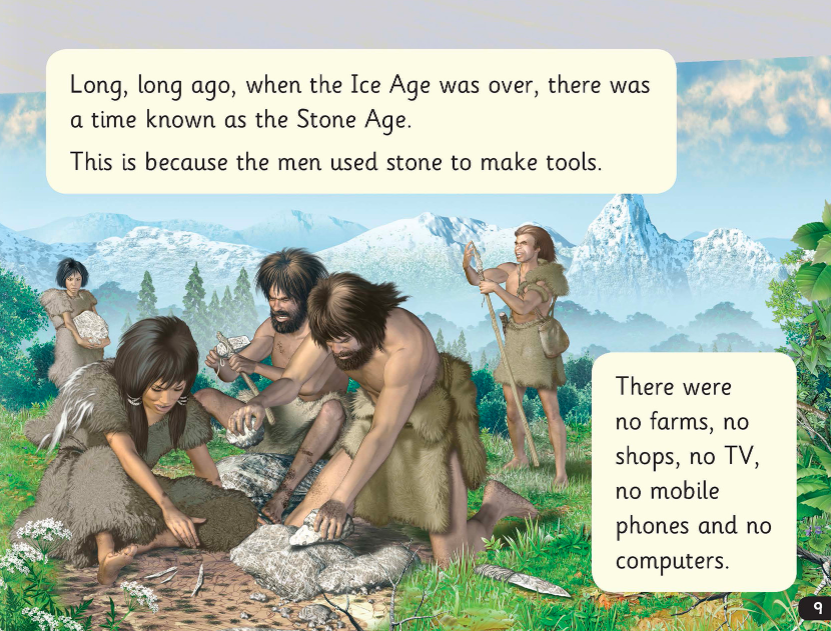 1. Which came first the Ice Age or the Stone Age?
2. Name something that didn’t exist in the Stone Age.
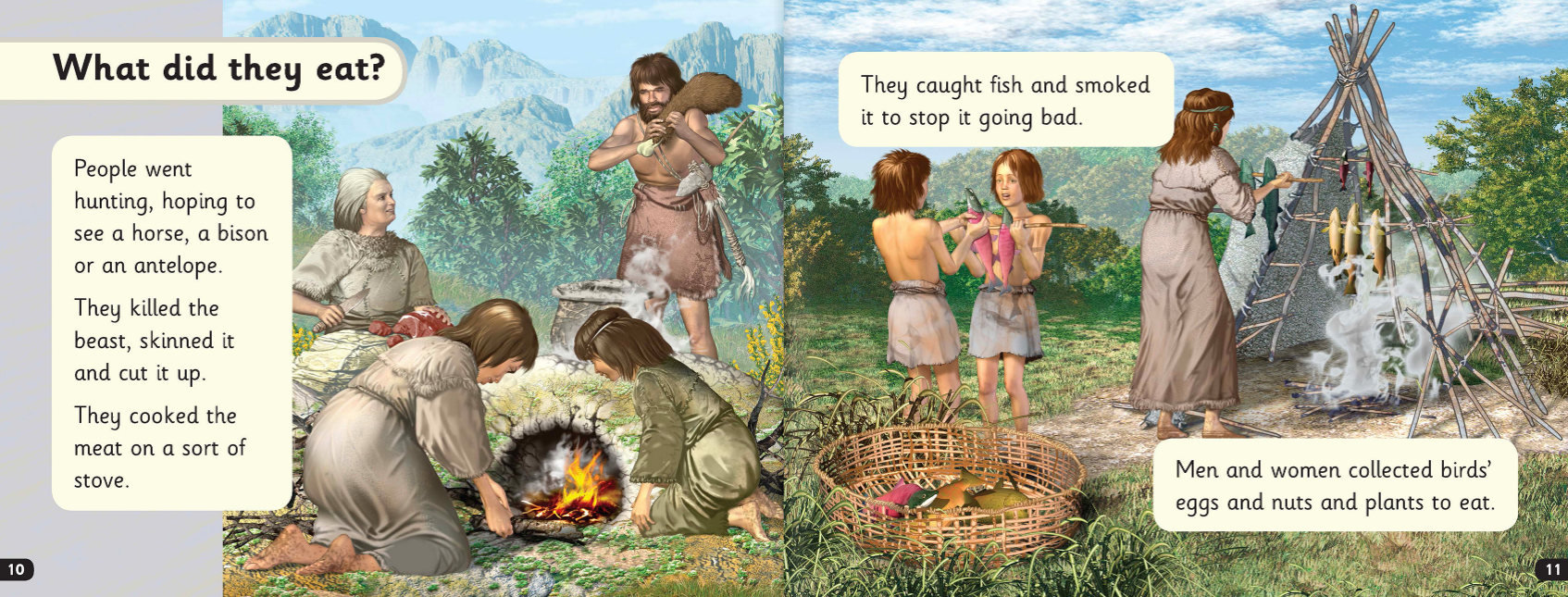 3. Name two animals people would hunt for food.
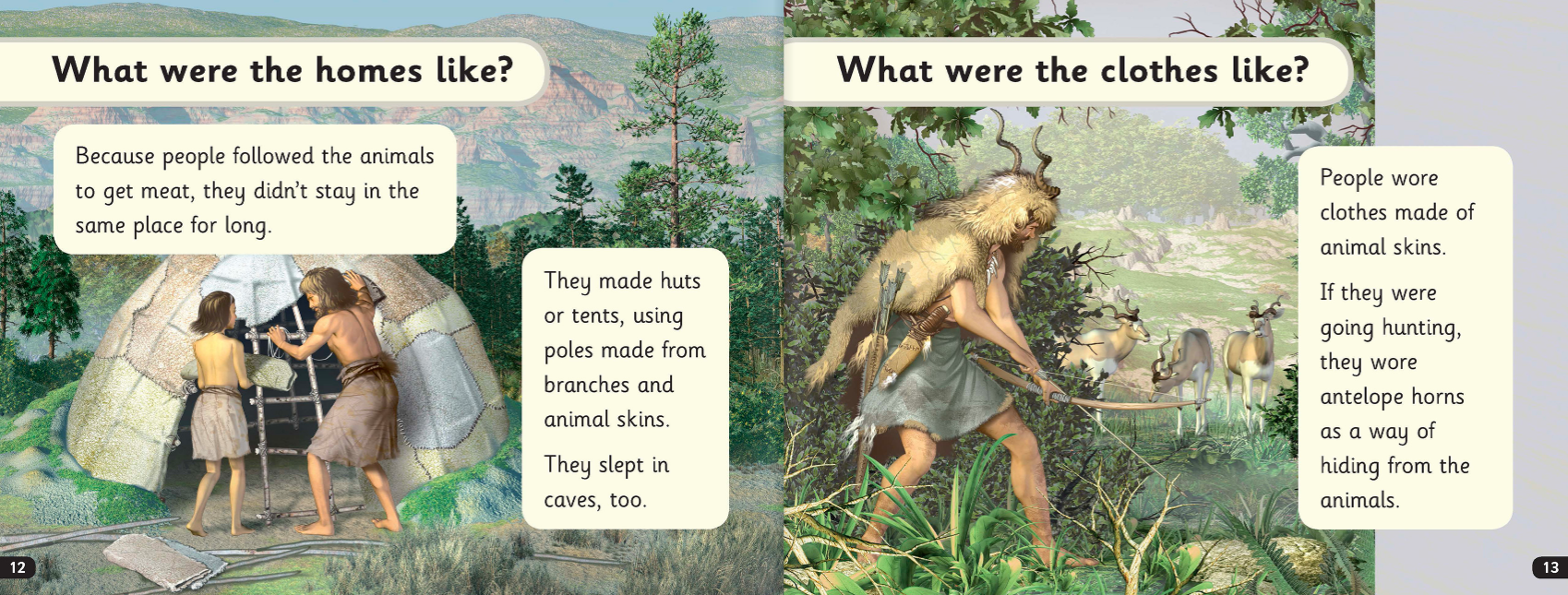 4. Where did people sleep in the Stone Age?
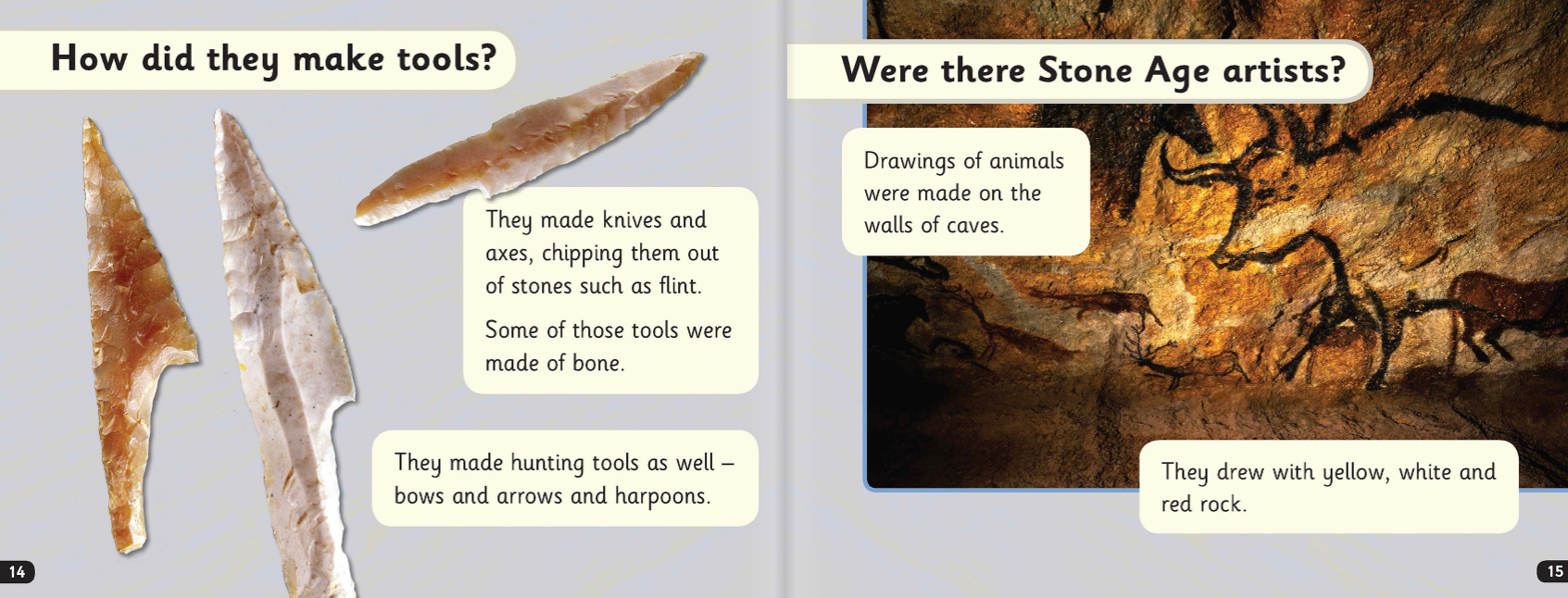 5. True or false? Sometimes they made tools like knives out of bone.
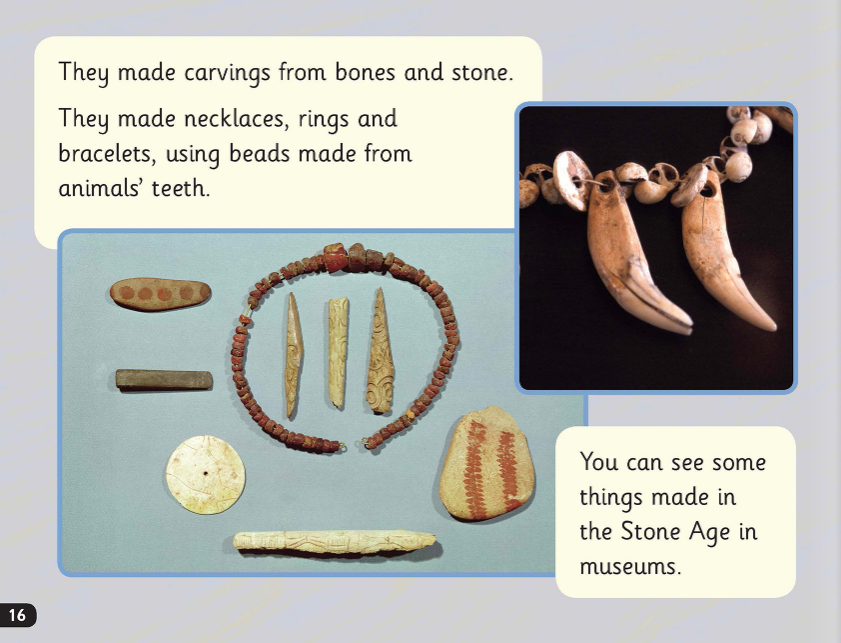 6. What did they make using animal’s teeth?